Hangok a mindennapokban
Csapat neve:
Hangosok
Készítette:
Puskás Dóra Alexandra 10.o
Tóth László Ádám 10.o
Iskola neve:
Szeged Szakképzési Centrum Csonka János Szakgimnáziuma és Szakközépiskolája
Felkészítő tanár:
Pusztai Gabriella
A hangról általánosságban
A hangot sokféleképpen értelmezzük. Lehet: 
Fizikai: Hangjelenség
Élettani: Hangérzet
Lélektani: Hangélmény
A hang egy rugalmas közeg mechanikai rezgése, ami longitudinális hullámokban terjed pl.:
A gitár húrja
Az emberi hangszálak
A rezgésbe jött tárgy rezgésbe hozza a levegő részecskéit, és a rezgés tovább adódva hanghullámként terjed a levegőben
A hangot vizsgálja a: 
Fonetika
Akusztika
Zenetudomány
Építészeti hangtan
Hangérzetek
3 féle hangérzetet különböztetünk meg:
Zenei hang: periodikus rezgéseknek felelnek meg
Zörej: Szabálytalan rezgés
Dörej: rövid időtartamú „hanglökés”
Zenei hangokat jellemezni lehet:
Hangerősséggel: amplitúdótól függ
Hangmagassággal: frekvenciától függ
Színezettel: hangforrás természetétől és hangkeltés módjától függ.
Pl.:
2 fém összeütésekor keletkező hang
Glicerin-trinitrát ütés hatására robban
Durranógáz kimutatása égő gyufával
Zivatarok viharok idején a villámlást kisérő dörgés
Durranások, csattanások
A zenében különböző hangközöket ismerünk, ezek a frekvenciák aránya
Ha f1/f2=2 ez a hangköz az oktáv.
A beszédhang átlagos terjedelme 1 oktáv.
A zenében használt hang 7 oktáv terjedelmű.
7 oktávolt ölel fel a zongora is. (30Hz - 5000Hz)
Különleges képességekkel rendelkezett Zámbó Jimmy, aki 4,5 oktáv szélességben tudott énekelni.
Hang fajtái frekvencia szerint:

Hallható hang: 20Hz – 20000Hz
Infrahang: 20Hz-nél kisebb
Ultrahang: 20000Hz-nél nagyobb
Hiperhang: 100MHz v. 1GHz fölötti
Beszéd és énekhang keletkezése
A tüdőből áramló levegő szétfeszíti a hangrést
Majd bezárul a nyomáscsökkenés miatt
Az elsődleges hangot a száj, garat és az orrüreg módosítják és a külső térbe sugározzák
Ez a folyamat szakaszosan ismétlődik
Hangszerek megszólaltatása
Hangforrások: Húrok, pálcák, lemezek és levegőoszlopok
Húros hangszerek esetén harántrezgések alakulnak ki, ha a 2 végét rögzítjük.
(sípban)
A pálcát többféle helyen foghatjuk be és így különböző rezgéseket hozhatunk létre.
Az egyik helyről kiinduló és visszaverődő hullámok találkozásakor állóhullámok keletkeznek.
A sípokban a levegőoszlopokban alakulnak ki az állóhullámok.
Hangok az állatvilágban
Az állatoknak elsősorban a fajtársaik hangját kell meghallaniuk.

Az állatok által kiadott hangok másképpen hangzanak ha:
Csalogatnak
Fenyegetnek
Félelmet vagy veszélyt jeleznek
Félelmet akarnak kelteni
Általában igaz, hogy az alacsonyabb frekvenciájú hang előállításához nagyobb testméret tartozik.
A leghangosabb állati hang a kék bálna által kiadott hang, mely 188dB.
Ez körülbelül 800 km távolságból is észlelhető.
Állatok hangadása
Rákok: Ollójukat a bordás fejcsonti páncélhoz dörzsölve adnak ki hangot. A pisztolyrák hangjával halakat képes elkábítani
Levélrágó hangya: A potroh utolsó szelvényén lévő tüskét húzogatja a potroh alsó peremén lévő apró árkokon
A sáskák: Lábukkal hegedülnek
Halaknál: Az úszóhólyag hirtelen összehúzódása és az úszómozgás is kelt hangokat.
Szöcske: A bal fedőszárnyon lévő ciripelő ér és a jobb fedőszárnyon lévő vonóér egymáshoz dörzsölésével kelti ciripelését
Madarak: Hangkeltő szervét fúvós hangszerekhez lehet hasonlítani. A madarak különleges gégefője lehetővé teszi akár 300-400 hang éneklését másodpercenként.
Állatok hangadása
Denevérek: Különböző frekvenciájú ultrahang sorozatokat bocsájtanak ki és a visszavert ultrahang alapján tájékozódnak.
Delfin: 256kHz frekvenciájú felderítő ultrahanggal 6mm átmérőjű tárgyat képes felismerni. 
A delfin hangjelzései: .   „hápogó”: egymás közti kommunikáció
a „füttyök” 4 – 20 kHz
„csattanások” : felderítésre szolgál 170 kHz is lehet
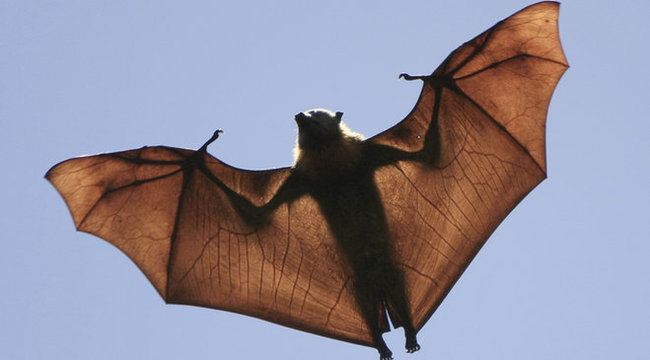 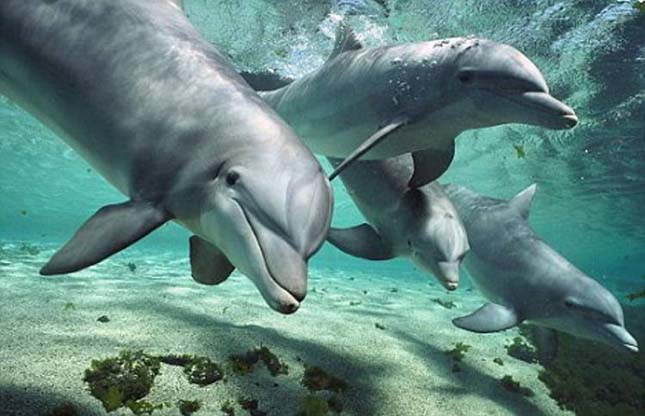 Az állatok hallása
Madarak hallásában az alsó határ: 100 – 300Hz
Míg a felső határ akár az ultrahang is lehet.
A kutyák és macskák füle közel egyezik.
4x akkora távolságból észlelik a neszt mint az ember.
A madarak közül a bagolynak a legérzékenyebb a hallása.
A macska meghallja az egér 30 – 40 kHz frekvenciájú cincogását de ő maga nem képes ultrahangot kiadni.
A delfin 150Hz – 120kHz között hall jól de 50kHz-nél a legérzékenyebb. A delfin hallóidegkötege 5x vastagabb mint az emberé.
Több éjjeli lepke 3kHz – 150kHz-ig felfogja a hangokat
Az állatoknál a keltett hang és a hallott hang frekvenciája nem mindig egyezik meg. A fajtársaikkal való kommunikáláshoz használt frekvenciánál magasabbat is képesek érzékelni zsákmányszerzés vagy veszélyelhárításkor
Az ember hallása
Az ember fiatalabb korában hall a legjobban.
A nők általában jobban hallanak és kevésbé romlik a hallásuk.
A fül a rezgéseket elektromos feszültségingadozásokká alakítja át melyek az agyban hangérzetet keltnek.
A levegő rezgéseit a dobhártya közvetíti a kalapács, üllő, kengyel csontocskák segítségével egy érzékeny hártyára.
Egy 5 éves gyermek egy műtét során elveszítette a látását, és megdöbbentő felfedezést tettek általa. Megtanult nyelve csettinTgetésével tájékozódni a visszaverŐdŐ hangok alapján. Meg tudta mondani, hogy milyen alakú tárgy, mekkora távolságra van tŐle. MRI méréssel kiderítették, hogy ez a képesség megtanulható.
A hangok élettani hatása az emberre
Hangterápia:  A stressz, feszültség okozta problémák kezelésére alkalmas, jó kikapcsolódást és relaxálást biztosít.
A rezgésterápia során a felharmonikus hangok „átrezgetik” testünket, kellemes, jó érzést keltve.
A zenehallgatás kikapcsolódást, relaxálást, idegnyugtató hatást vált ki.

A zajnak viszont egészségkárosító hatása van.
65dB: Idegrendszeri károsodás
90dB: Hallásszervi károsodás
120 – 130dB: maradandó halláskárosodás
175dB: Halálos
Tartósan 60dB feletti zajszinten dolgozóknál a szív-infarktus veszélye sokkal nagyobb az átlagosnál
Az emberi hallást legjobban károsító frekvencia tartomány 3 és 5000Hz között van.
Zaj elleni védekezés a mindennapokban
Építőiparban dolgozóknak kötelező a fülvédő használata

Megfelelő fülvédővel a káros zajok 96%-át ki lehet szűrni
Közlekedésben a zajcsökkentés formái

Körforgalom alkalmazása
Lakott területen 30-as övezetek kijelölése
Autón suttogó gumi alkalmazása
Autóút mellett 50m széles erdősáv telepítése
Autópályán zajvédő fal alkalmazása
Suttogó aszfalt
Suttogó aszfalt: Porózus kis szemcseméretű aszfalt, amely gumigranulátumot tartalmaz.  2008-ban az M5-ös autópáyán 10 km hosszú szakaszon 3 cm vastag zajcsökkentő réteget tettek az aszfaltra.
Suttogó gumi: Az új Audi Q7-hez fejlesztették ki. A defekttömítő ragacsot (poli-izobutilén és nyers gumi) ragasztóként használva poliuretán szivacsot tesznek a gumi futó felületének belső oldalára.
Zaj elleni védekezés zajvédő fallal
Hangvisszaverő
Típusai:
Többrétegű változat jobban szigetel!!
Hangelnyelő
Íves
Zajvédő fal alakja lehet:
Hajlított
Hangelnyelő falban porózus anyag:
Üveggyapot
Kőzetgyapot
Poliuretán
Beton
Akril üveg
Többsávos utaknál a sávok közé szokás 2. hang gátat is rakni.
Zajárnyékoló fal, mozgás esetén a vevő felől 160o -os szöget fedjen le.
Az ultrahang felhasználása
Az infrahang felhasználása
Földrengés előrejelzése
Kőolaj lelőhelyek kutatása
Szív működésének vizsgálata
Légkör kutatása
Nukleáris robbanások észlelése
Tej sterilizálása
Kozmetikai felhasználás: 
Bőrfeszesítés, 
Vérkeringés serkentése, stb.
Terhesség idején ultrahangos vizsgálatok
Belső szervek elváltozásainak vizsgálata
Tisztítás
Anyagvizsgálat
Kémiai folyamatok hatékonyságának fokozása
(Szalai Sándor felfedezése nyomán)